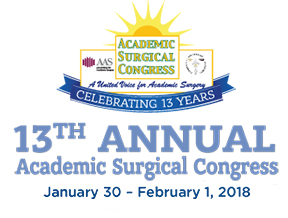 2018 Disclosure Slide
Your Name
Please list:
Nothing To Disclose
Or
Name of Company,
What Was Received,
For What Role